B.Ed. 2nd  semesterinclusive Education unit 3
Dr. Anita Singh
Head  (B. Ed) 
Harish Chandra P.G. College, Varanas
Instruments of Inclusive Education
Policies and programmes at school level to promote inclusion and prevent exclusion.


Curriculum and teaching strategies to create an inclusive school.
Policies and programmes at school level to promote inclusion and prevent exclusion
Legislative
Policies 
Programmes
Legislative
Consitutional provisions 
 article 45
 article 15
 article 17
 article 21A
Various Acts 
RCI1992
PWD1995
Salmanaca Statement 1994
RTE 2009
NTWP1999
Sc/t Act, bandhua Majdoor act, Asprisyata kanoon etc
Policies For insuring  Inclusion
Inclusive education of the disabled at secondary stage(IEDSS  2009-10)
Zero rejection Policy (2001 and 2012)
National Policy for Person with Disabilities 2006
Programms For insuring  Inclusion
Sarva siksha Abhiyan (SSA)
 Rastriya Madhyamic Siksha Abhiyan(RMSA)
The national action plan for inclusion in education of children and  youth with disabilities (IECDYD2005)
National Curriculum Framework (2005)
Integrated Education for Disabled Children (IEDC)1974
Project on Integrated Education for Disabled (PIED)1987
District Primary Education Programme (DPEP)1995
For your  queries and suggestion
anitasingh1965 @gmail.com
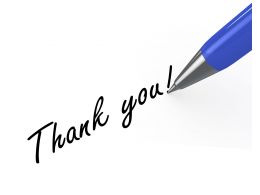